Boiling Target Study
Sheren Alsalmi
Kent State University
Supervisors: 
Dr. Makis Petratos & Mina Katramatou
Motivation:
Discuss a previous analysis work on “Boiling Target” using two targets: LH2 and Carbon. The analysis was done using GMP boiling target runs (Spring 2015).
Methods:
Charge yield vs. Beam current 
Scaler counts vs. Beam current
1
Sheren Alsalmi
Boiling Target Study
Physics of Boiling Target Study:
When the beam passes through the target, the local temperature fluctuations could cause a variation in the target density. This density variation is called “Boiling”, and it increases with increasing current. 
The target density changes with current as follows:
where I is the beam current, B is the target boiling factor, and  r0 is the nominal target density at I = 0.
2
Sheren Alsalmi
Boiling Target Study
Analysis Steps:
Calculate “Live Time” 
Apply cuts:
PID cut
One track cut ( select events only with one track in VDCs)
Cut on target length
Beam trip cut ( was not applied during this study, but applied later with no significant changes in the results) 
Check the efficiency of each cut 
Extract the number of “good events” after all the above.  
Calculate and Plot the normalized charge yield vs. current for each run. If it is equal to 1 => no boiling, and if it is less than 1 => the target is boiling.
3
Sheren Alsalmi
Boiling Target Study
1. Calculating the Live Time:
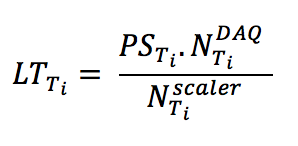 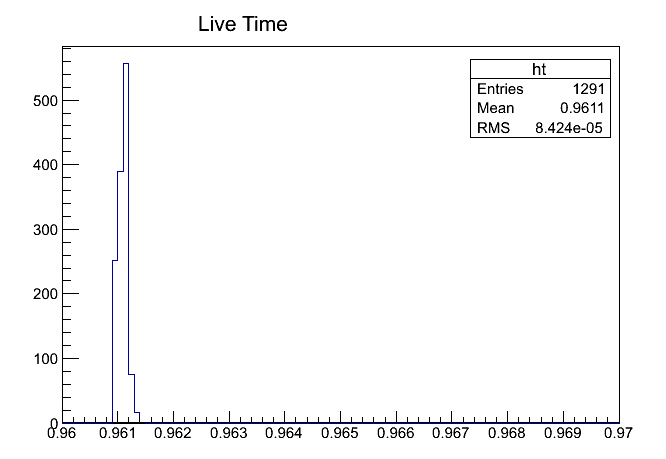 where PSTi is the pre-scaler factor of the trigger i, NDAQ and Nscaler are total numbers of trigger events and scaler counts respectively for the trigger i.
4
Sheren Alsalmi
Boiling Target Study
2. Applying the Cuts:
Cerenkov cut:
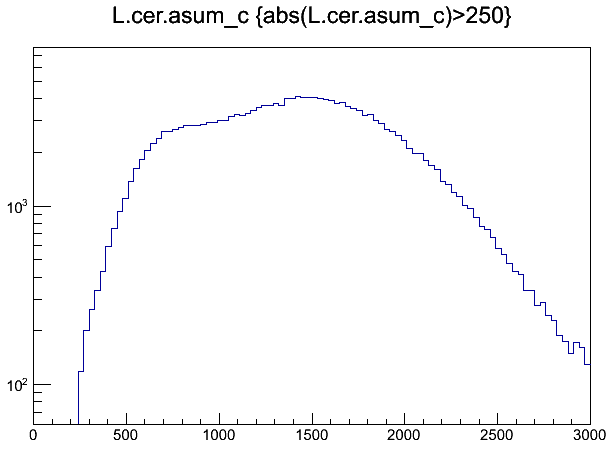 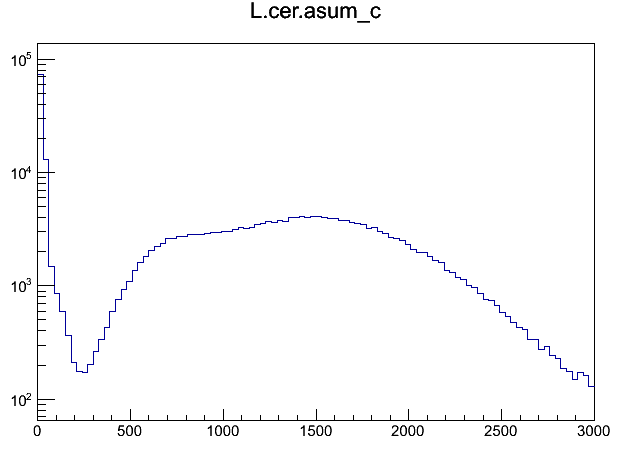 After cut
Before cut
5
Sheren Alsalmi
Boiling Target Study
2. Applying the Cuts:
One-Track cut:
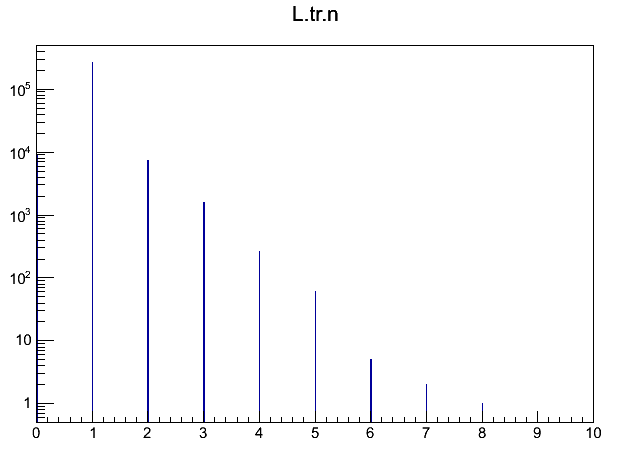 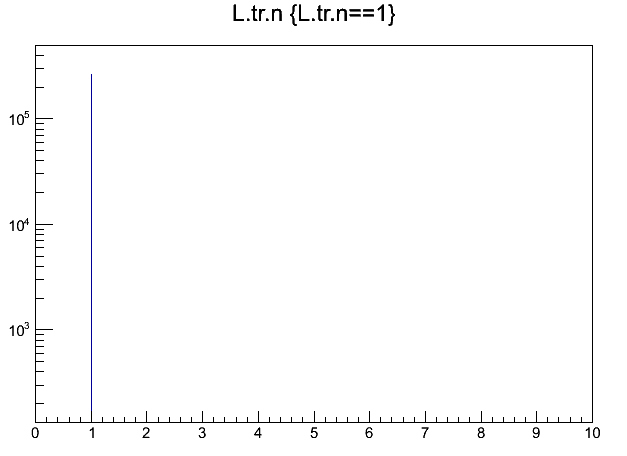 After cut
Before cut
6
Sheren Alsalmi
Boiling Target Study
2. Applying the Cuts:
The cut on target length:
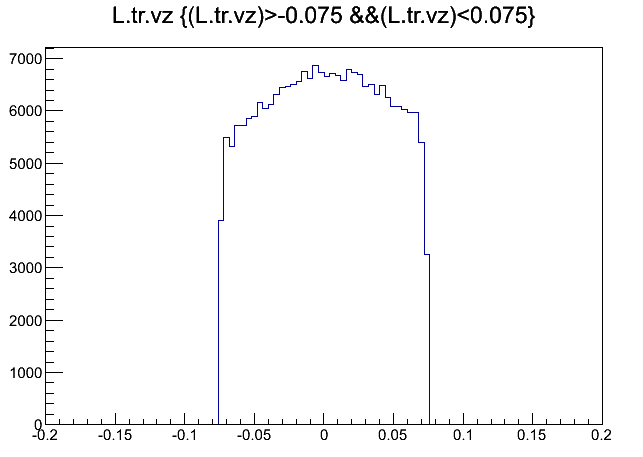 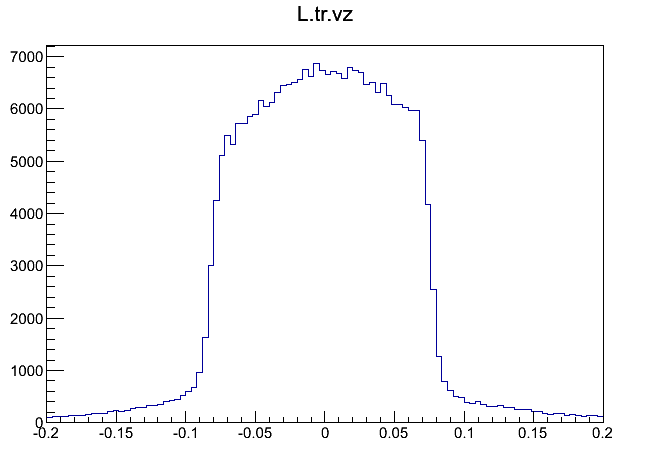 After cut
Before cut
7
Sheren Alsalmi
Boiling Target Study
2. Applying the Cuts:
As mentioned before, the beam trip cut was NOT applied during this study. However, I got rid of the events when the beam was tripping. Results did not change after applying beam trip cut.
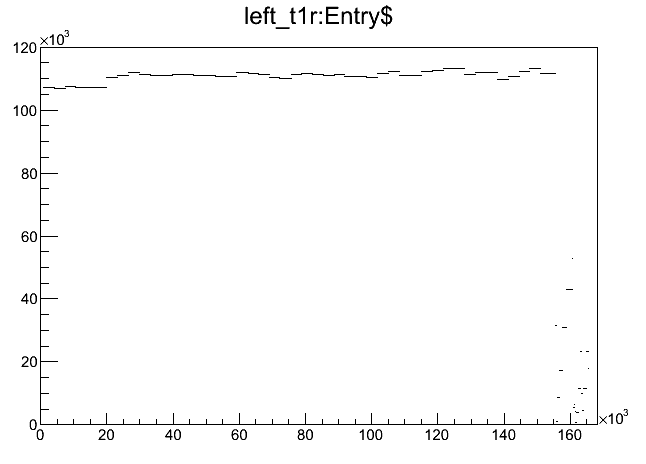 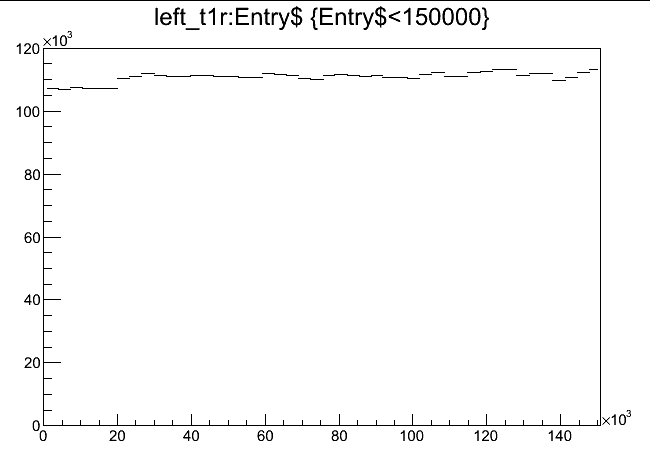 After cut
Before cut
8
Sheren Alsalmi
Boiling Target Study
Calculating the Charge Yield:
After applying the appropriate cuts, and checking the efficiencies, we can calculate the total charge using:
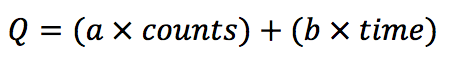 where  Q  is the charge, a & b are constants. Then one can calculate the current using:
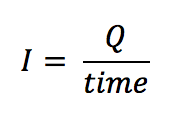 and the charge yield is given by:
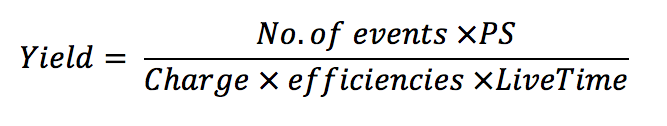 9
Sheren Alsalmi
Boiling Target Study
Results:
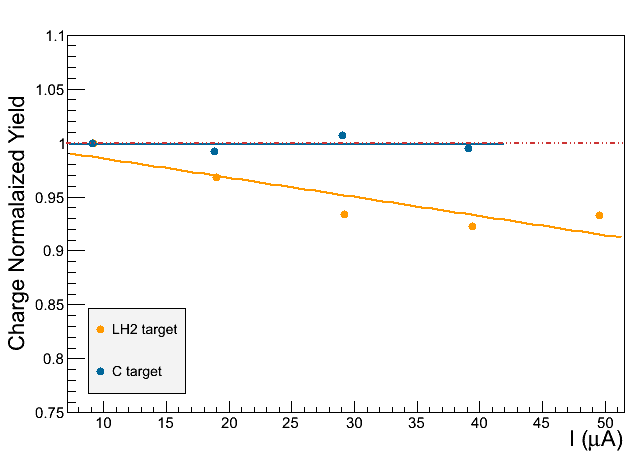 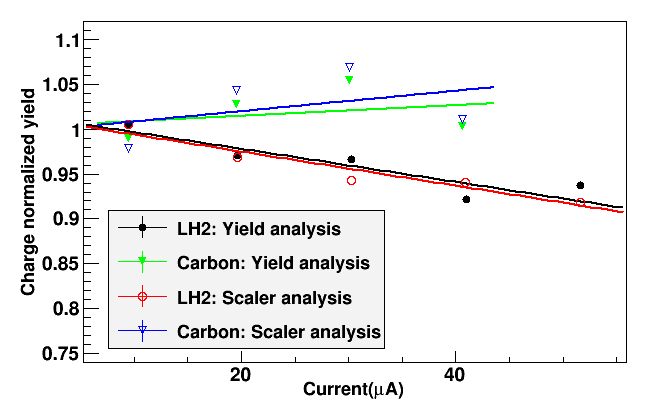 By: Thir Gautam
(GMP)
By: Sheren Alsalmi
10
Sheren Alsalmi
Boiling Target Study
Great thanks to David Meekins for his help and supervising this study, and to Thir Gautam for sharing his results.
11
Sheren Alsalmi
Boiling Target Study